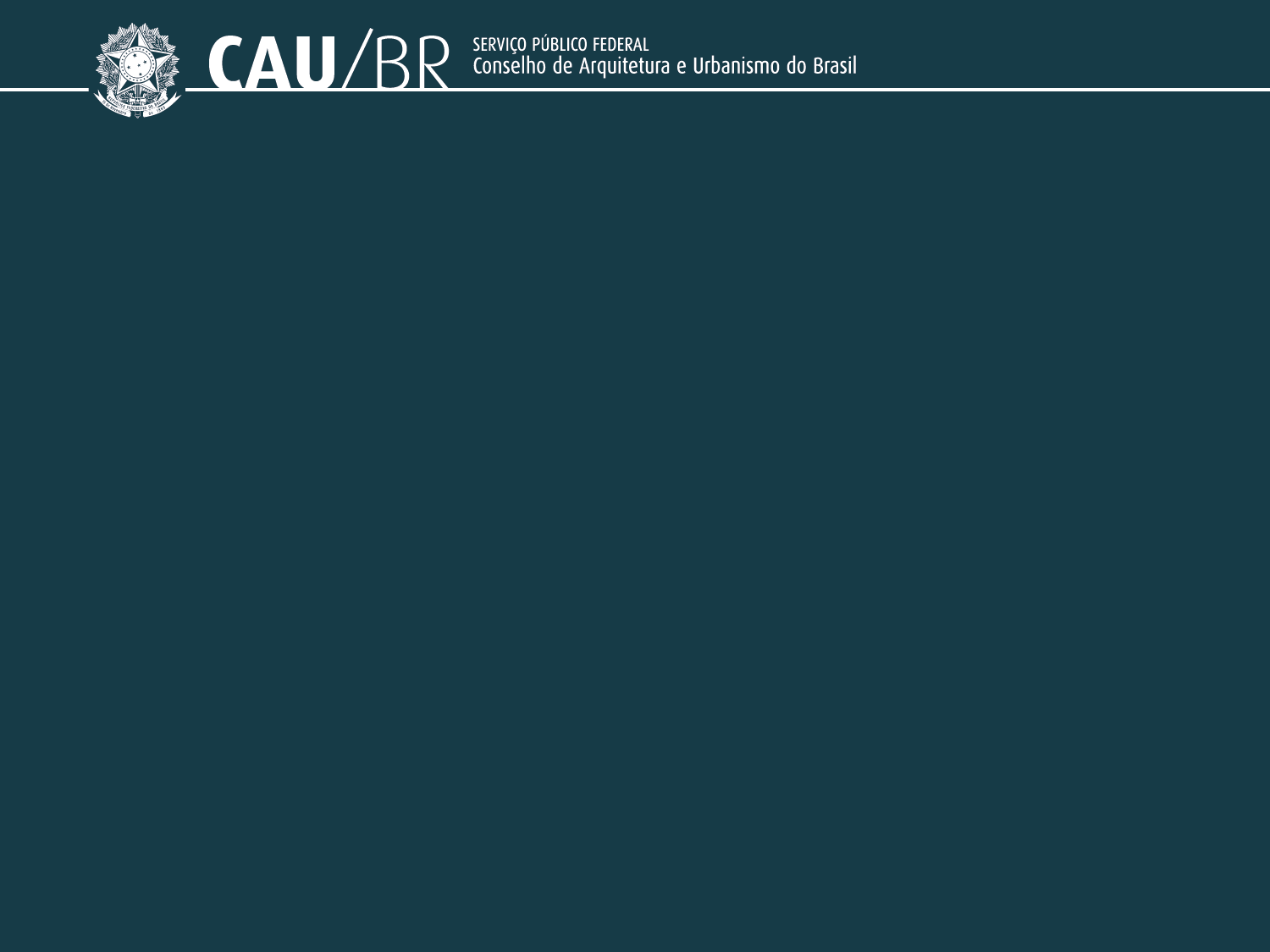 74ª Reunião Plenária Ordinária
Brasília, DF: 12 de janeiro/2018
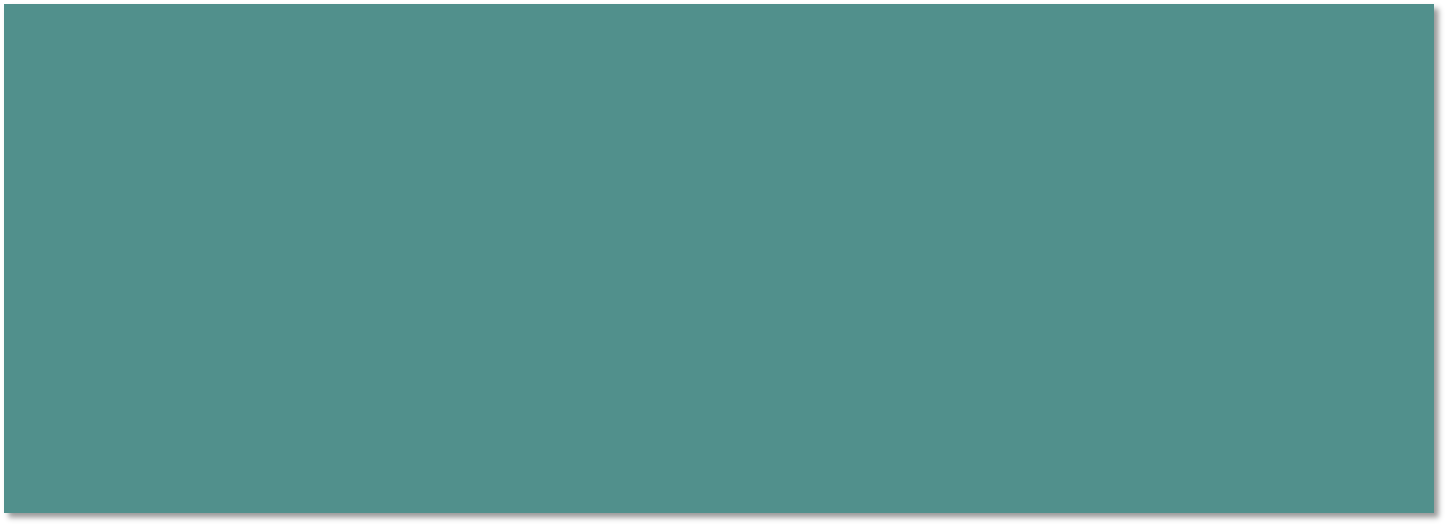 ASSESSORIA DE PLANEJAMENTO
 E GESTÃO DA ESTRATÉGIA
Maria Filomena M. Paulos – Assessora - Chefe 
Marcos Cristino de Oliveira - Analista Técnico
Tania Mara C. Daldegan - Analista Técnica
Jéssika Brito Nava – Estagiária
Lucas Rodrigues Alves – Estagiário
DAS ATRIBUIÇÕES
DAS ATRIBUIÇÕES
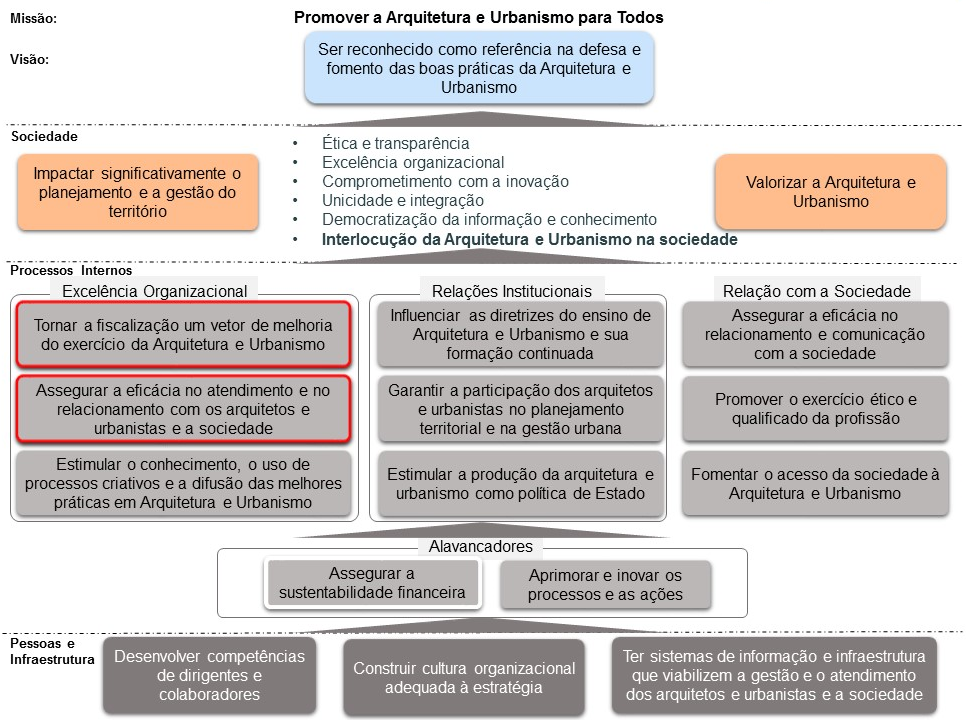 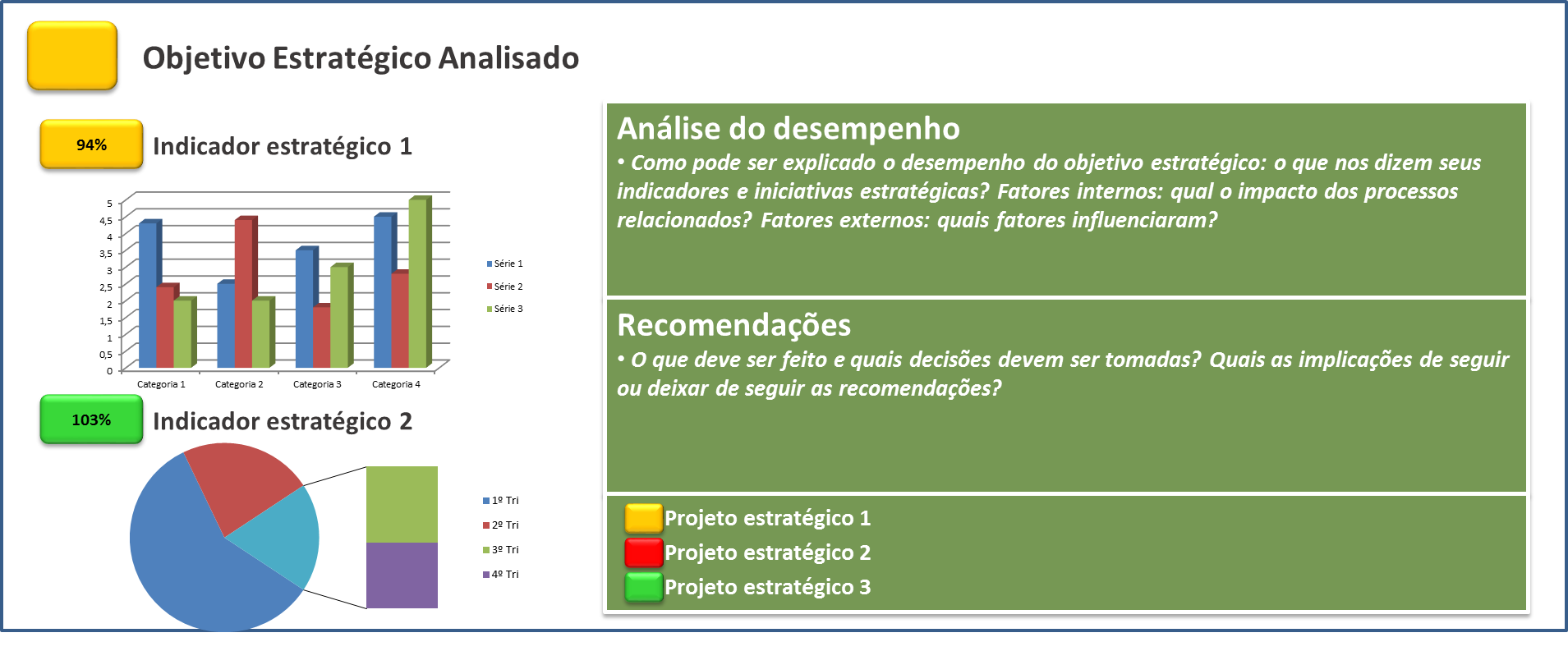 Serviços
1 - Produzir e disseminar conhecimentos de alta relevância para a Arquitetura e Urbanismo
2 - Identificar e disseminar soluções compartilhadas e boas práticas da Arquitetura e Urbanismo
3 – Interiorização do CAU
4 – Fomentar a Assistência Técnica em Habitação de Interesse Social
1 - Produzir e disseminar conhecimentos de alta relevância para a Arquitetura e Urbanismo
Plano Estratégico
Monitoramento e Avaliação
Objetivos Estratégicos
Gestão Estratégica
Visão Geral
Linhas de Ação
Gerenciamento
Serviços
Projetos Estratégicos
Memorial do CAU
Resultado 2
Resultado 1
Estimular estudos acadêmicos e tecnológicos relacionado à Arquitetura e Urbanismo, inclusive por meio de sistema de bolsas de incentivo acadêmico
Projeto 1
Memorial implantado até dezembro de 2018
Implantar Memorial de informação da Arquitetura e Urbanismos
Resultado “n”
Consolidar o observatório da Arquitetura e Urbanismo
Projeto 2
Projeto “n”
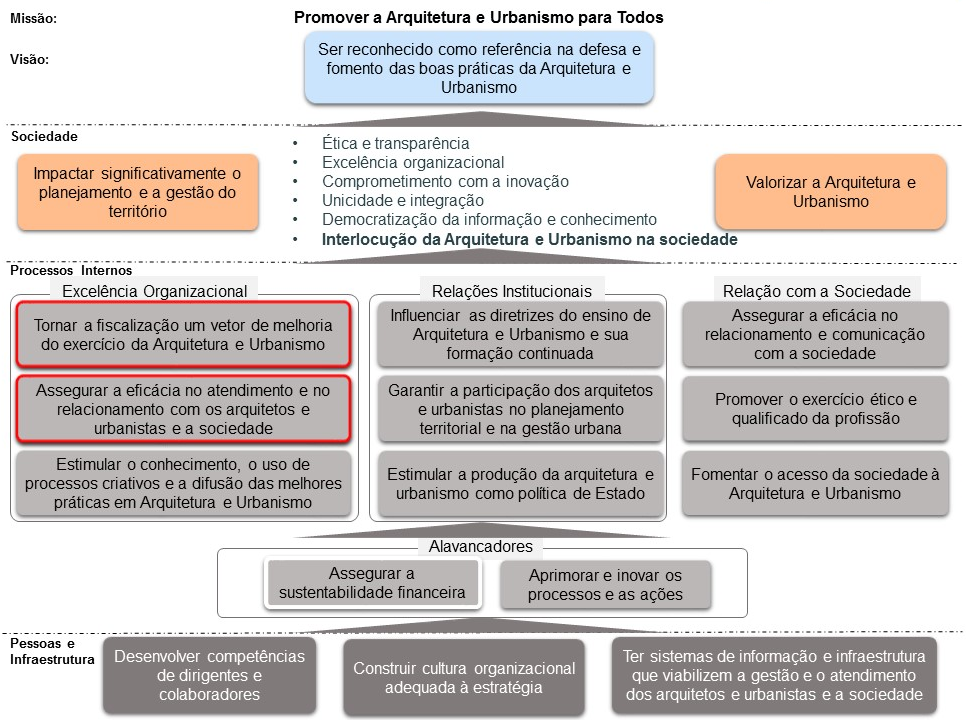 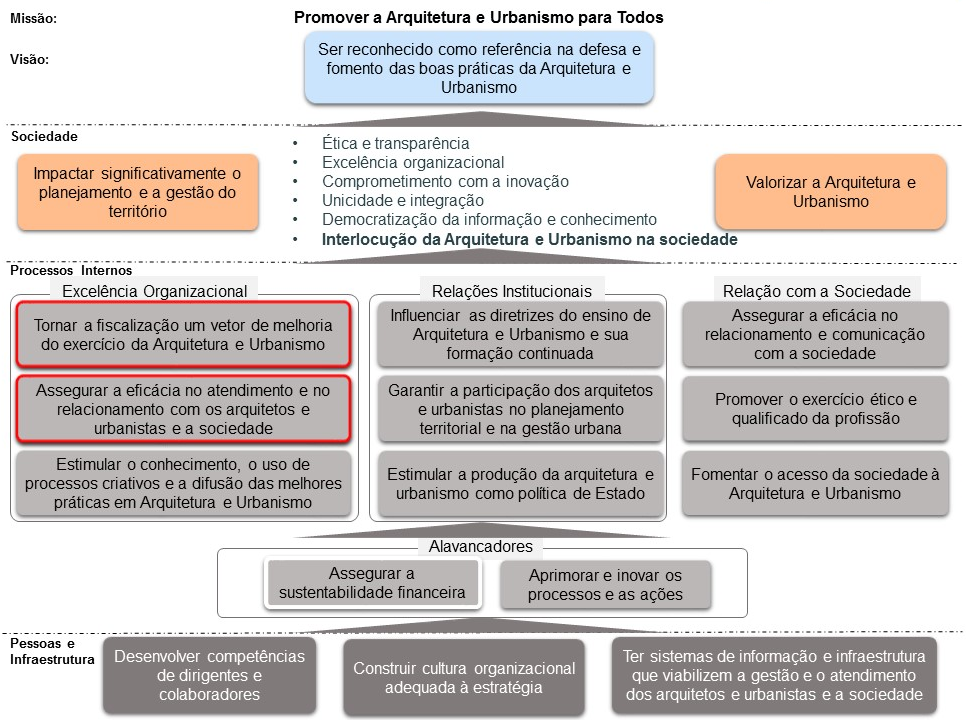 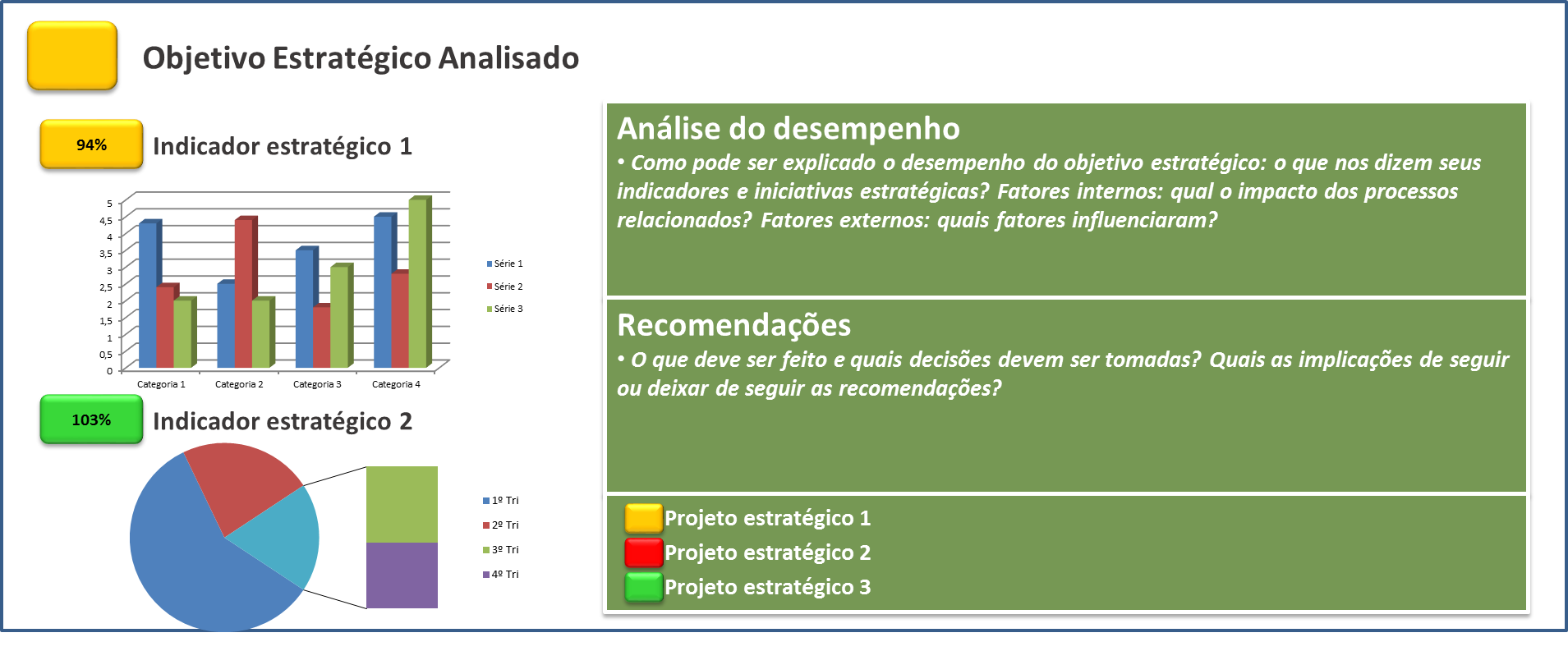 Serviços
1 - Produzir e disseminar conhecimentos de alta relevância para a Arquitetura e Urbanismo
2 - Identificar e disseminar soluções compartilhadas e boas práticas da Arquitetura e Urbanismo
3 – Interiorização do CAU
4 – Fomentar a Assistência Técnica em Habitação de Interesse Social
1 - Produzir e disseminar conhecimentos de alta relevância para a Arquitetura e Urbanismo
Plano Estratégico
Monitoramento e Avaliação
Objetivos Estratégicos
Gestão Estratégica
Visão Geral
Linhas de Ação
Gerenciamento
Serviços
Projetos Estratégicos
Memorial do CAU
Resultado 2
Resultado 1
Estimular estudos acadêmicos e tecnológicos relacionado à Arquitetura e Urbanismo, inclusive por meio de sistema de bolsas de incentivo acadêmico
Projeto 1
Memorial implantado até dezembro de 2018
Implantar Memorial de informação da Arquitetura e Urbanismos
Resultado “n”
Consolidar o observatório da Arquitetura e Urbanismo
Projeto 2
Projeto “n”
ETAPAS DE PLANEJAMENTO
Planejamento Estratégico 2023
Mapa Estratégico  Orienta a Visão de longo Prazo
Diretrizes para elaboração do Plano de Ação de Reprogramações Direciona a atuação no médio e curto prazos
Planejamento Tático
Planejamento Operacional
Plano de Ação Sistematiza a estratégia em projetos e atividades
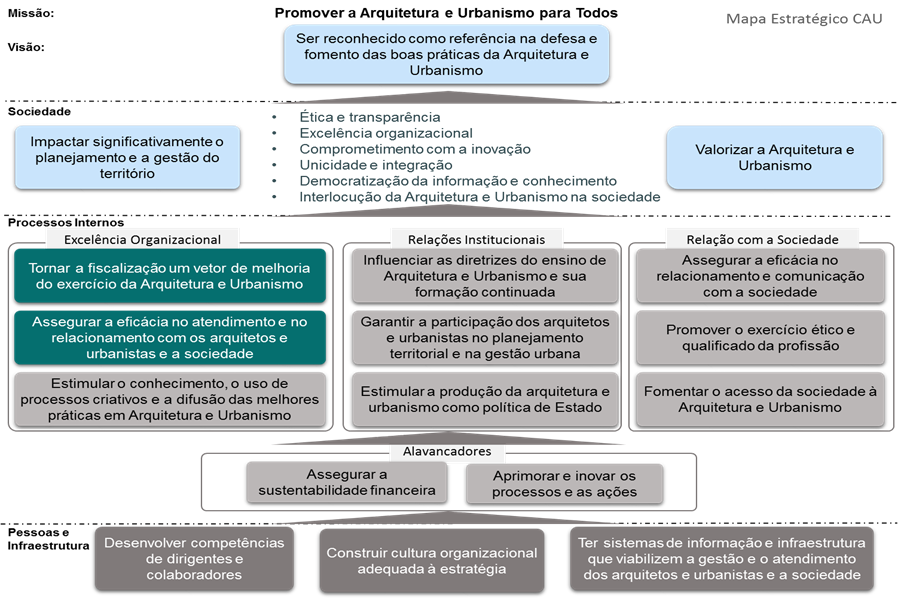 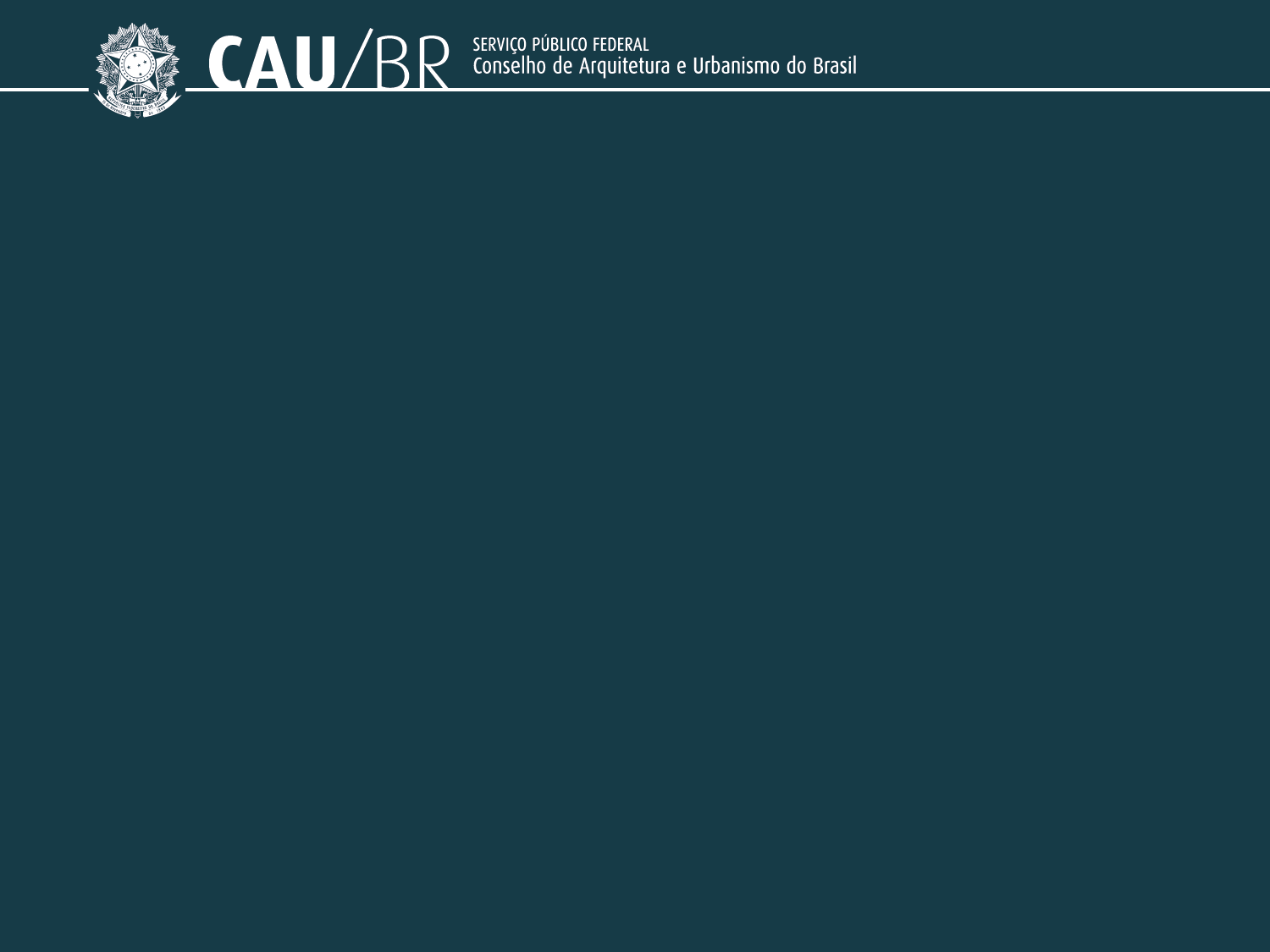 PLANO DE AÇÃO
CAU/BR 2018
CAU - PÚBLICO ALVO e ATIVIDADES PROFISSIONAIS – Projeção 2018
Arquitetos e urbanistas – 162.804 
Empresas de arquitetura e urbanismo – 25.036 
Atividades profissionais – RRT – 868.847


Arquitetos e urbanistas – presentes em 48,8% dos munícipios brasileiros 
Empresas de arquitetura e urbanismo –  em 32,2% dos munícipios brasileiros
Emissão de RRT – em 78,7% dos munícipios brasileiros
DISTRIBUIÇÃO NO PAÍS
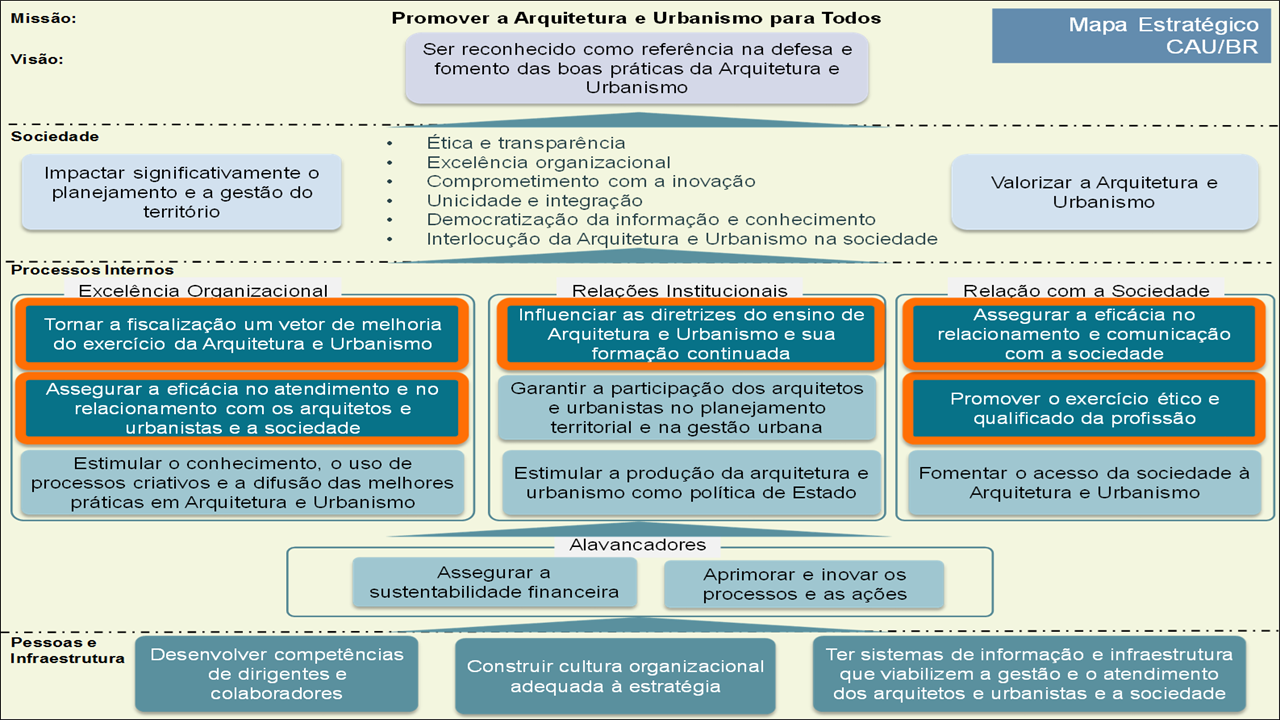 RESUMO DO PLANO DE AÇÃO CAU/BR – 2018
Contempla 69 iniciativas estratégicas e recursos no montante de R$ 58 milhões, direcionados a: 
32 projetos* – recursos de R$ 18,8 milhões
37 atividades** – recursos de R$ 39,2 milhões


*Projetos – inclui a construção da sede do CAU/BR (R$ 12,28 milhões)
**Atividades – inclui o Centro de Serviços Compartilhados – CSC (R$ 16,83 milhões)
PLANO DE AÇÃO 2018 - DESTINAÇÕES ESTRATÉGICAS
Tornar a fiscalização um vetor de melhoria do exercício da Arquitetura e 
	Urbanismo  
Assegurar a eficácia no atendimento e no relacionamento com os Arquitetos e Urbanistas e a Sociedade  
Assegurar a eficácia no relacionamento e comunicação com a sociedade  

Estimular o conhecimento, o uso de processos criativos e a difusão das melhores práticas em Arquitetura e Urbanismo –  Patrocínios
21,9%
R$ 6,4 milhões / Qtde iniciativas: 6
R$ 7,8 milhões / Qtde iniciativas: 5
26,4%
R$ 2,1milhões / Qtde iniciativas: 2
7,2%
Não há destinação de recursos
PLANO DE AÇÃO 2018 - DESTINAÇÕES ESTRATÉGICAS
Objetivos Estratégicos Locais      
Desenvolver competências de dirigentes e colaboradores  

Assistência técnica em habitações de interesse social – ATHIS

Aplicações em pessoal (salários e encargos)
R$ 3,9 milhões / Qtde iniciativas: 10
13,2 %
R$ 369,5 mil/                          Qtde iniciativas: 8
2,1%
R$ 588 mil/ Qtde iniciativas: 1
2,0%
R$ 15,54 milhões
35,2%
PLANO DE AÇÃO 2018: COMISSÕES E CEAU (Qde de Iniciativas Estratégicas e Recursos)
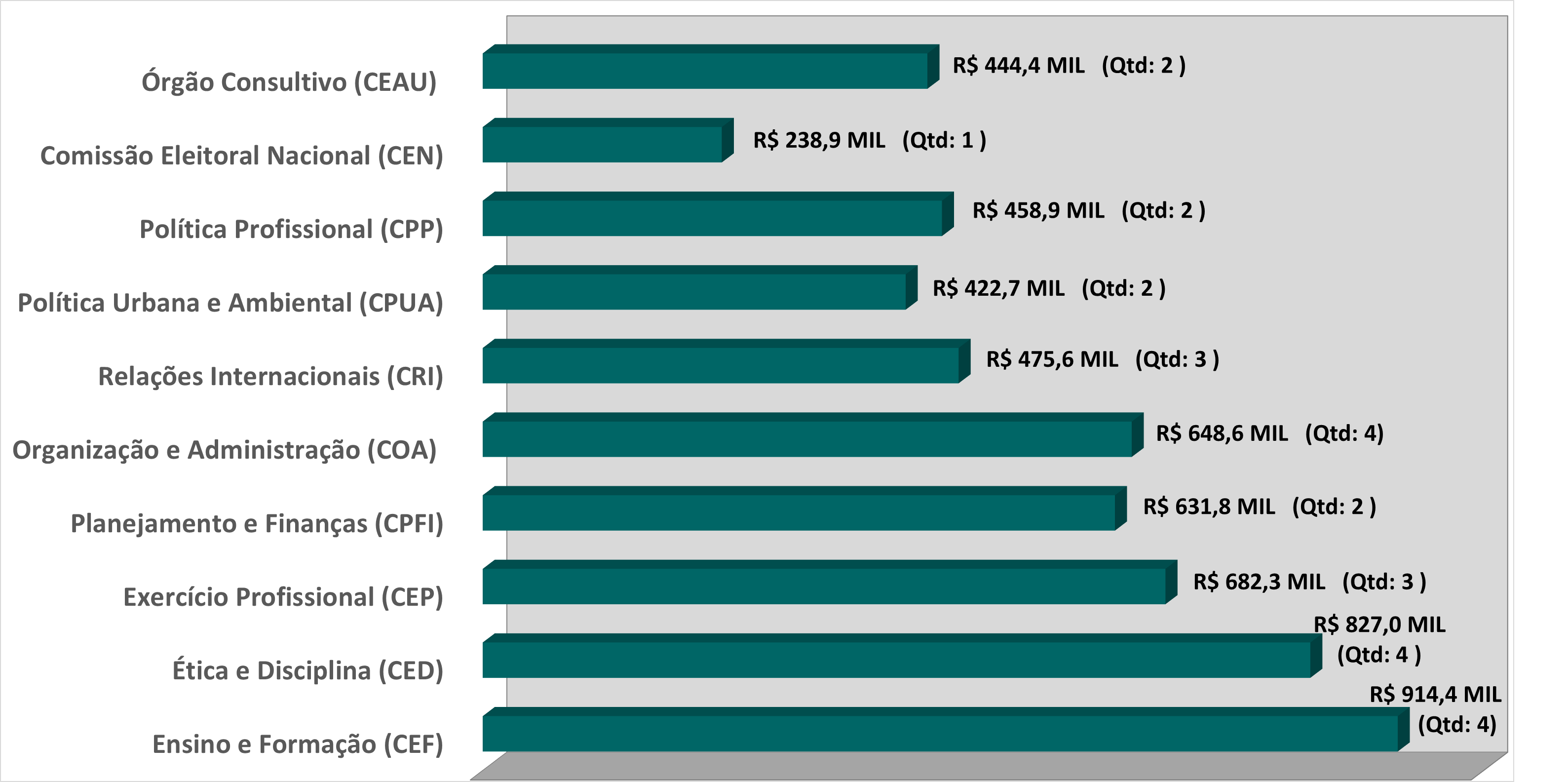 PLANO DE AÇÃO 2018: PRESIDÊNCIA (Qde de Iniciativas Estratégicas e Recursos)
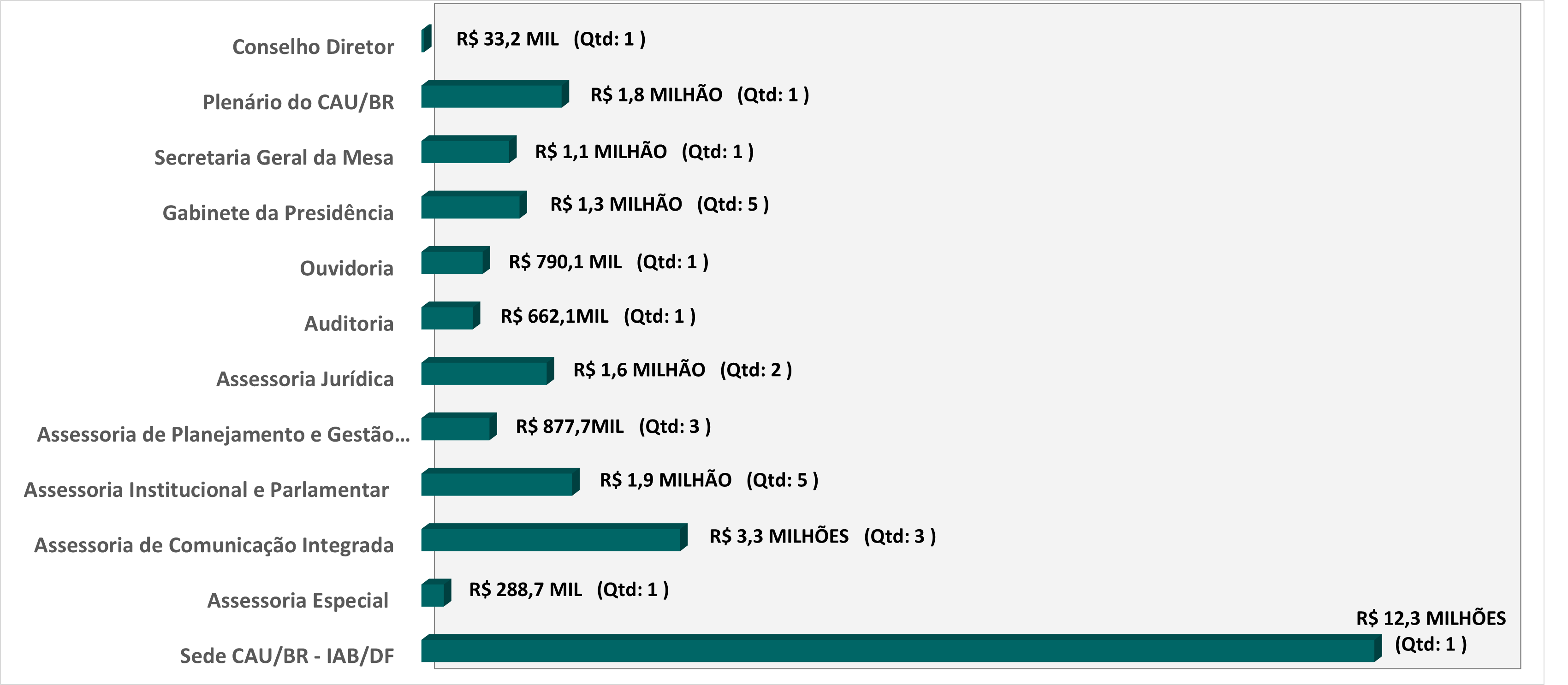 PLANO DE AÇÃO 2018: GERÊNCIA GERAL (Qde de Iniciativas Estratégicas e Recursos)
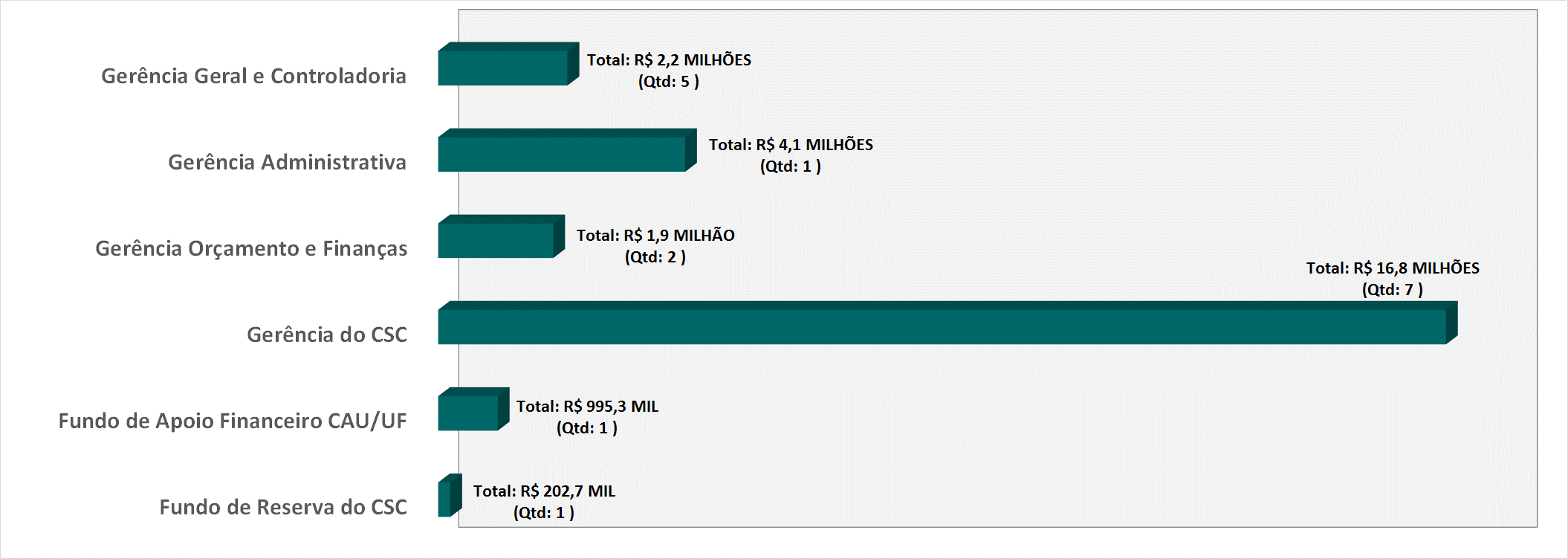 FONTES DE RECURSOS CAU/BR – TOTAL R$ 58 MILHÕES
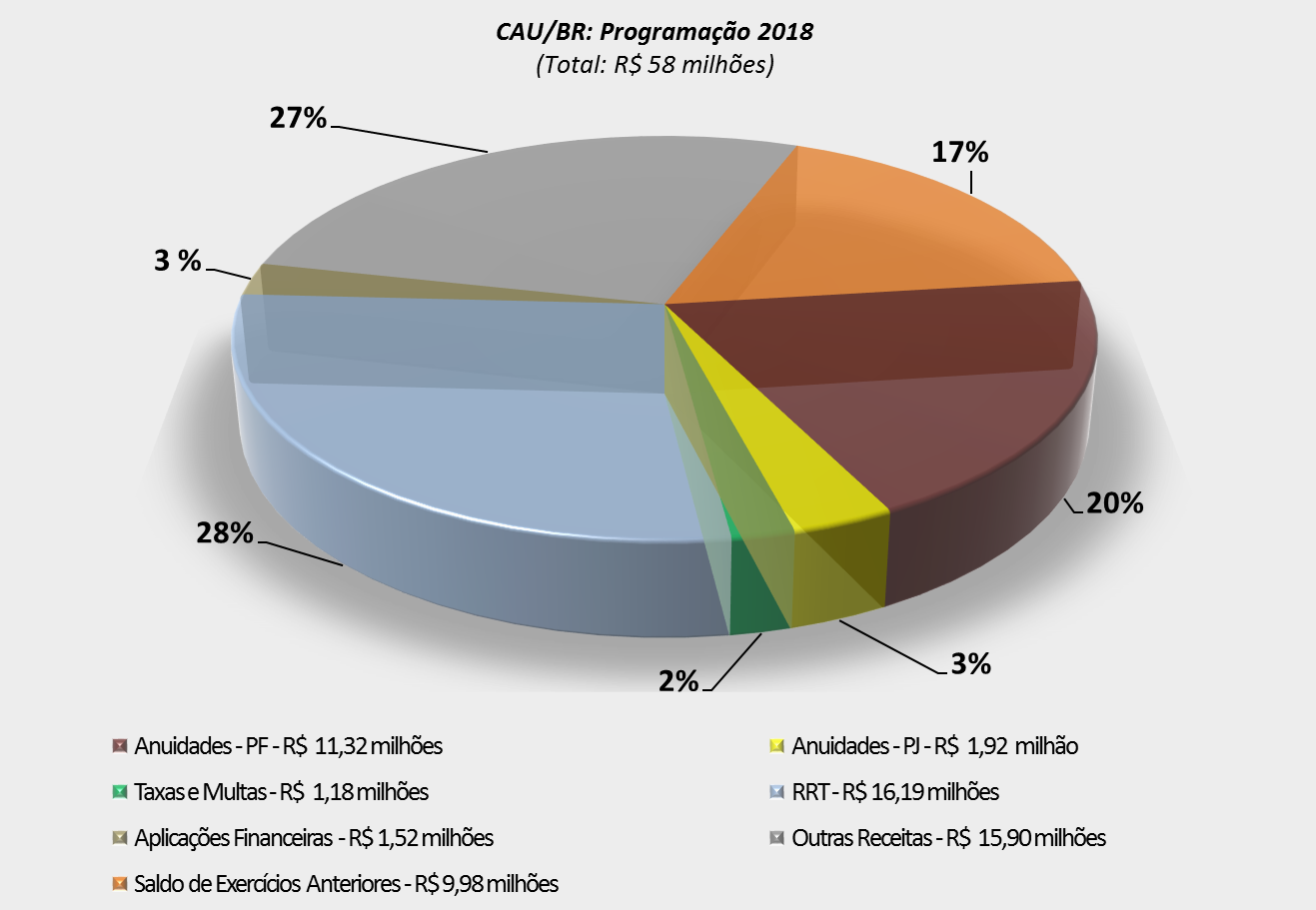 CALENDÁRIO 2018 – PERÍODOS “MARCO” DE APROVAÇÃO PELO PLENÁRIO
Aprovação das Diretrizes para Elaboração da Reprogramação do Plano de Ação e Orçamento CAU 2018
Aprovação da Reprogramação do Plano de Ação e Orçamento do CAU 
2018
Ago
Dez
Jun
Jul
2018
Aprovação do Plano de Ação e Orçamento do CAU 2019
Aprovação das Diretrizes para Elaboração do Plano de Ação e Orçamento CAU 2019
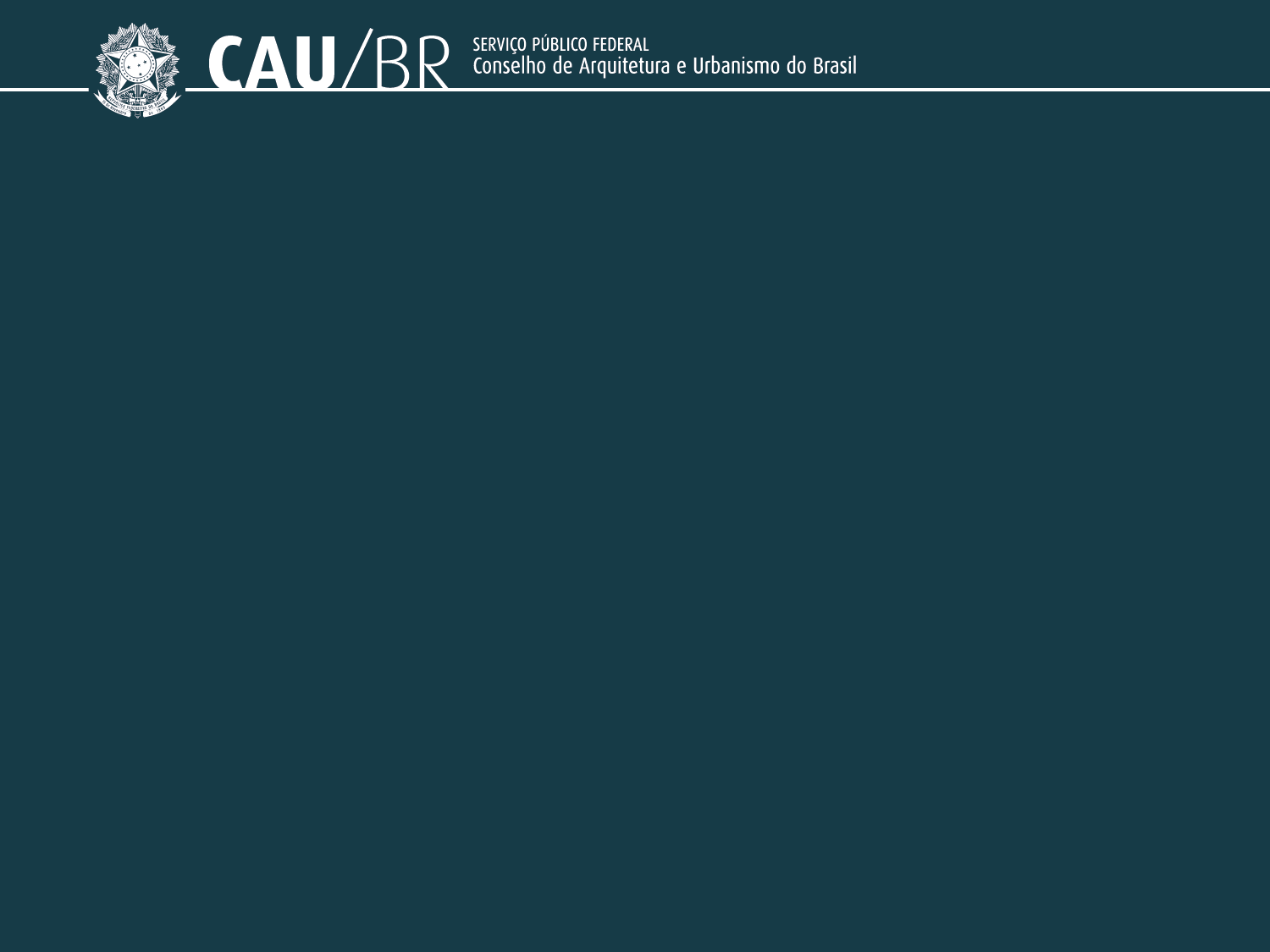 OBRIGADA!